Changes in the financial Labour Market: the impact of Directive 2014/65 (MiFID II) and Digitalization. The key-role of Social Dialogue and Industrial Relations tomanage the transition from 'traditional' to 'hybrid' contracts for a renewed protection - VS/2019/0097SLOVAKIA
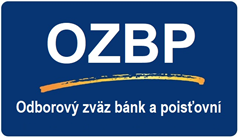 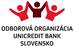 16.4.2021
Covid & digitization I.

Protective measures (shortening of the opening hours, shifting )are going to be lifted
Employees from head office are working mostly from home
Business continues as before pandemic, sales pressures even higher, plans are ambitions
Staff at branches is overloaded also by control activities required by regulator (AML, KYC)
Clients are contacted by phone, loan products and products of insurance companies like travel, life insurance and investment life insurance are offered
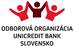 Covid & digitization II.

Economic results of the last year are not so bad as expected. Overall net profit in banking sector in Slovakia is lower by 27% compared to previous year. This decrease is driven by creating writedowns on loans which are more than twice higher as last year
Banks are still seeking how to increase profitability
The  process of reducing the number of employees is continuing especially in retail network but not only
Year-on-year decrease of employees, in UCB 10%
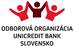 Covid & digitization III.

Digitalization has negative impact not only on employment but also on the quality of the services for clients
Automatic processes and applications are launched not properly tested with lots of bugs what causes enormous number of complaints
Clients are forced to change their habits, use mobile applications and other digital channels
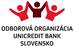 New normal

Banks take advantage of the current situation 
	- reducing number of employees
	- digitalization
	- remote work
Pros or cons?
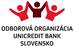 Measures in favour of employees

Days off for mandatory trainings required by the regulator -in two banks (UCB, CSOB), from 2 to 4 days
In the new CA in UCB is agreed that in case of reducing the number of the employees due to digitalization requalification will be provided to them. Employees could chose the requalification in or outside the banking sector. Currently we have four cases, when employees apply for such type of support
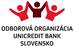 Thank you
jana.szaszova@unicreditgroup.sk